Получение рассады батата
Проращивание клубней
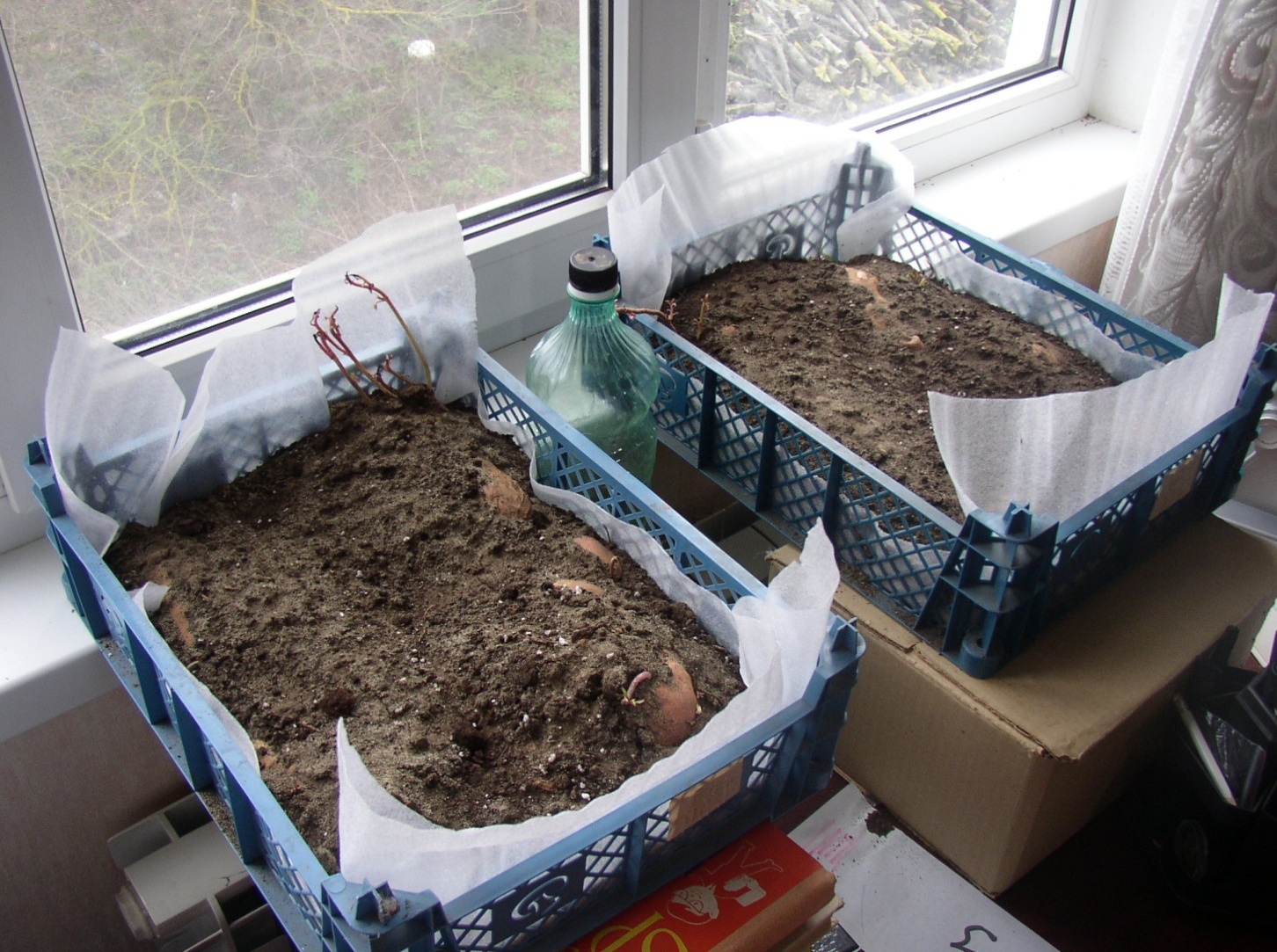 [Speaker Notes: Клубни укладываются в ящики с почвой состоящей из хорошей рыхлой земли и песка и присыпаются]